Predator vs Prey
What is a Predator?
It eats other animals.
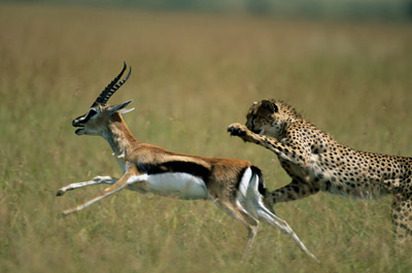 What is a Prey?
It is eaten by other animals.
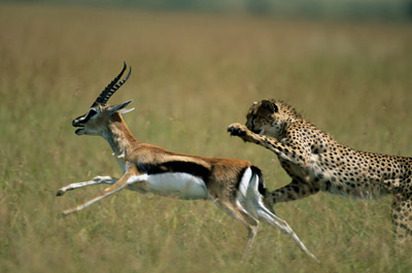 ________ eats ________.
Predator and Prey
Which is predator?
Which is prey?
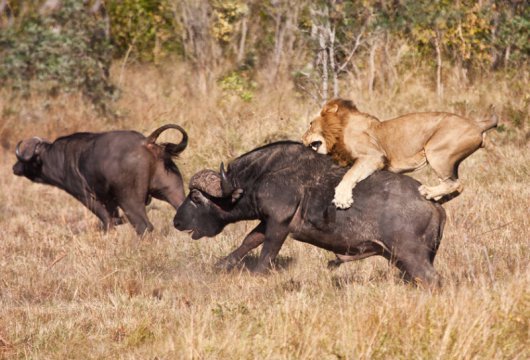 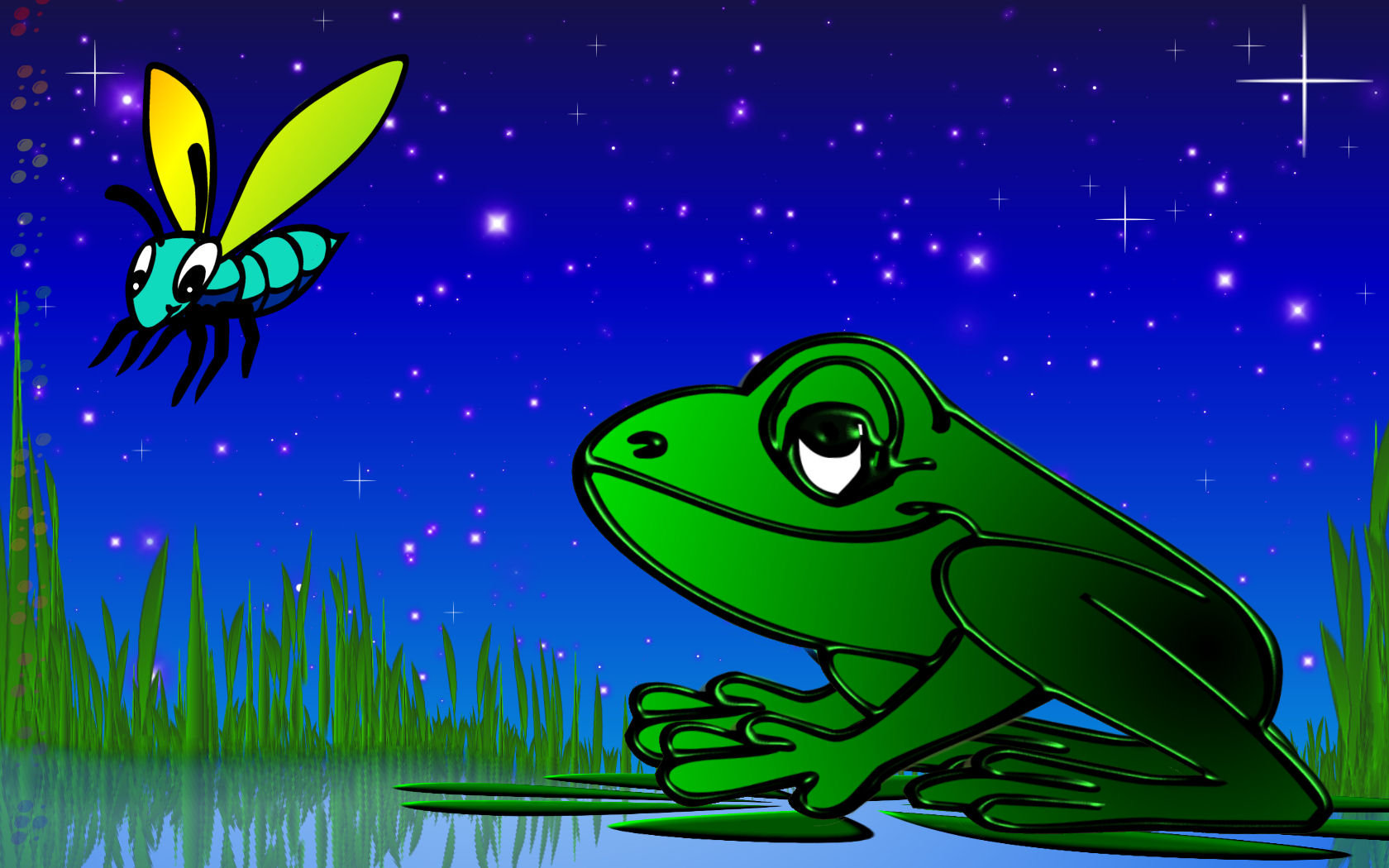 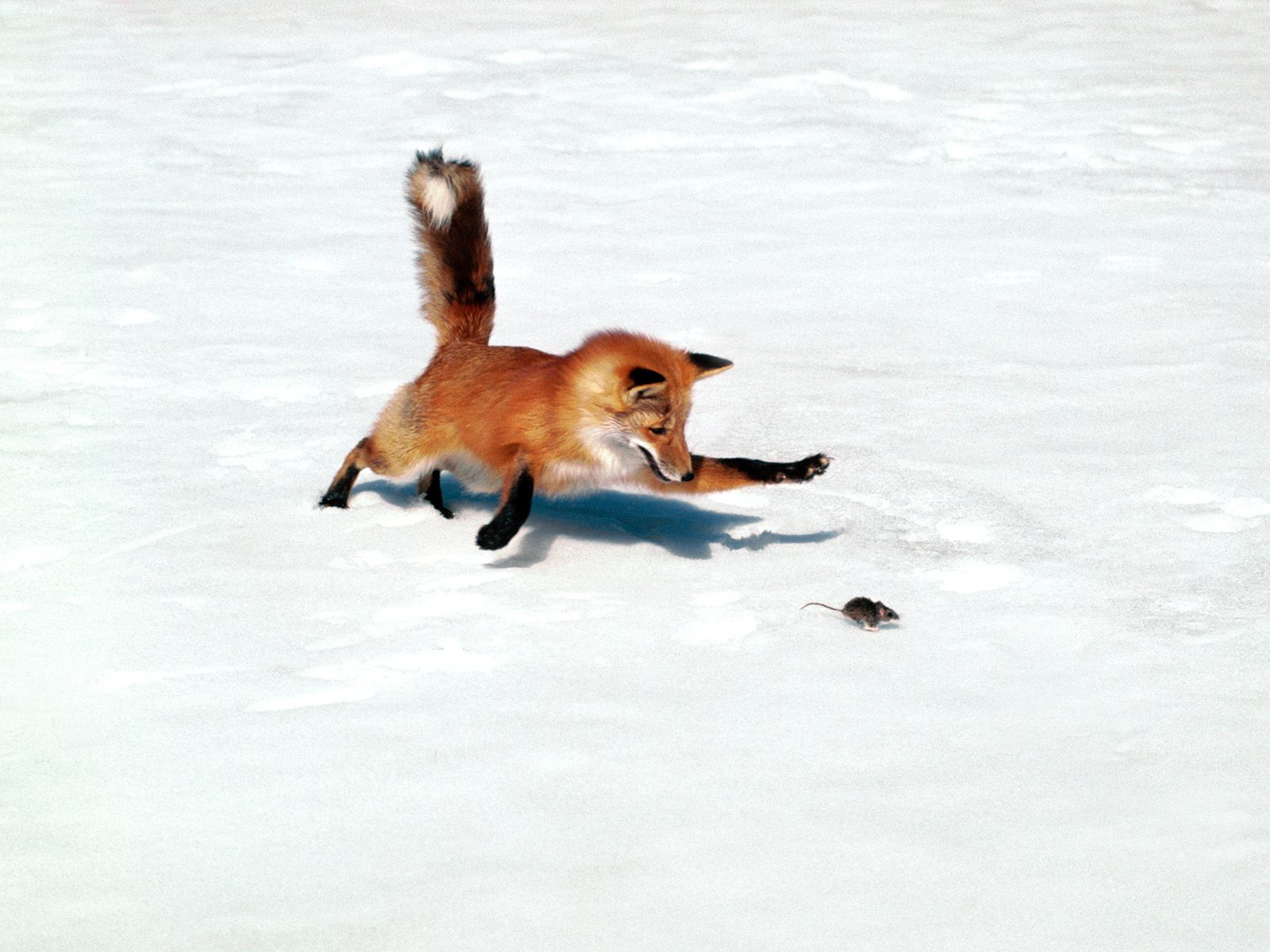 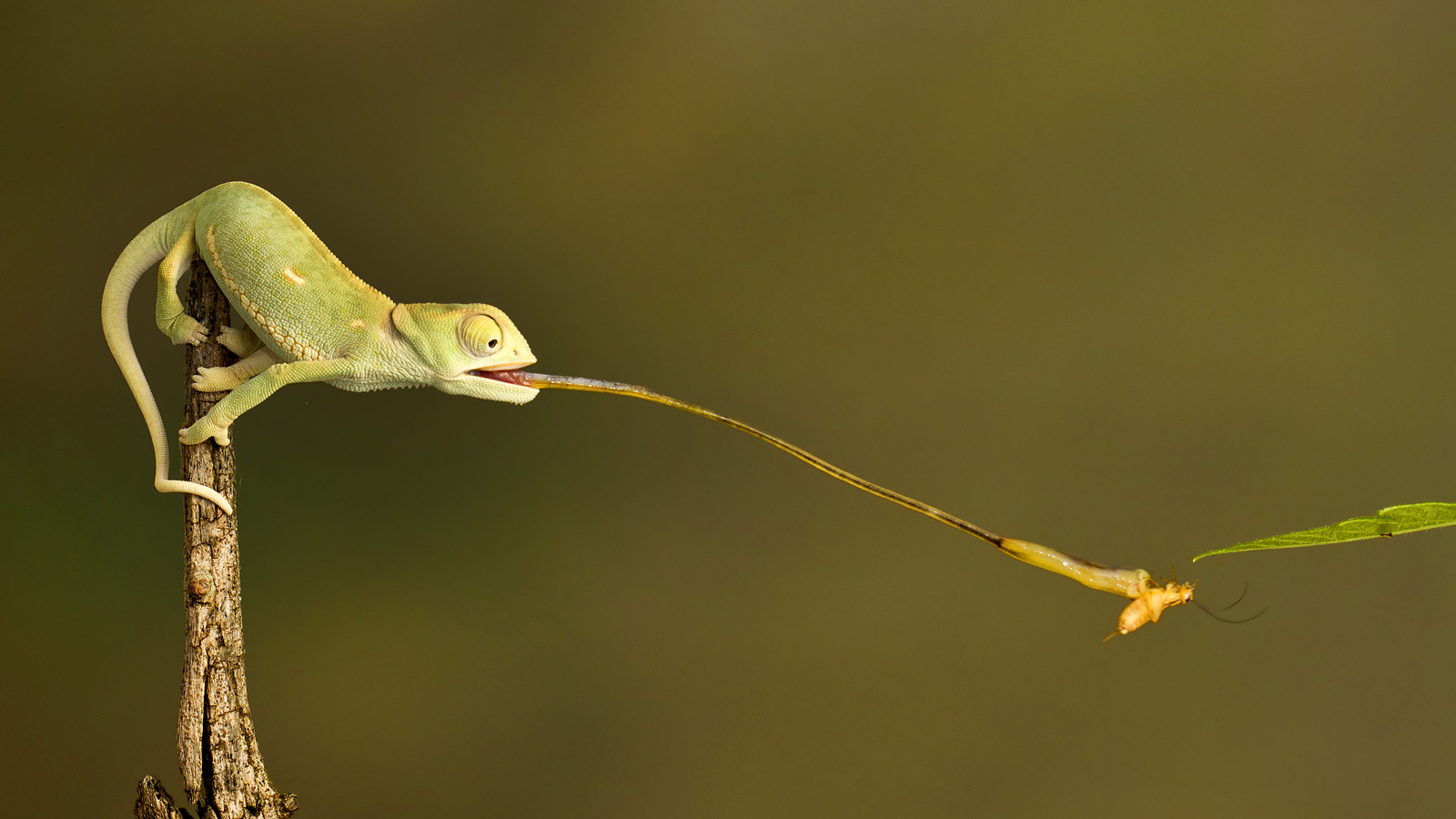 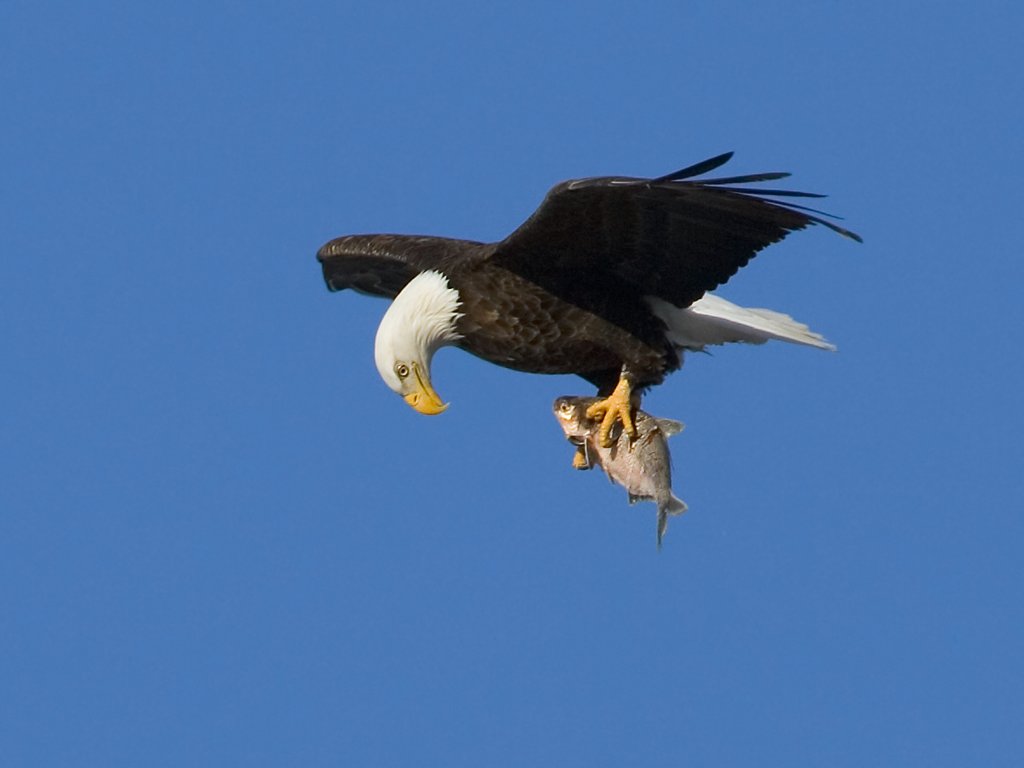 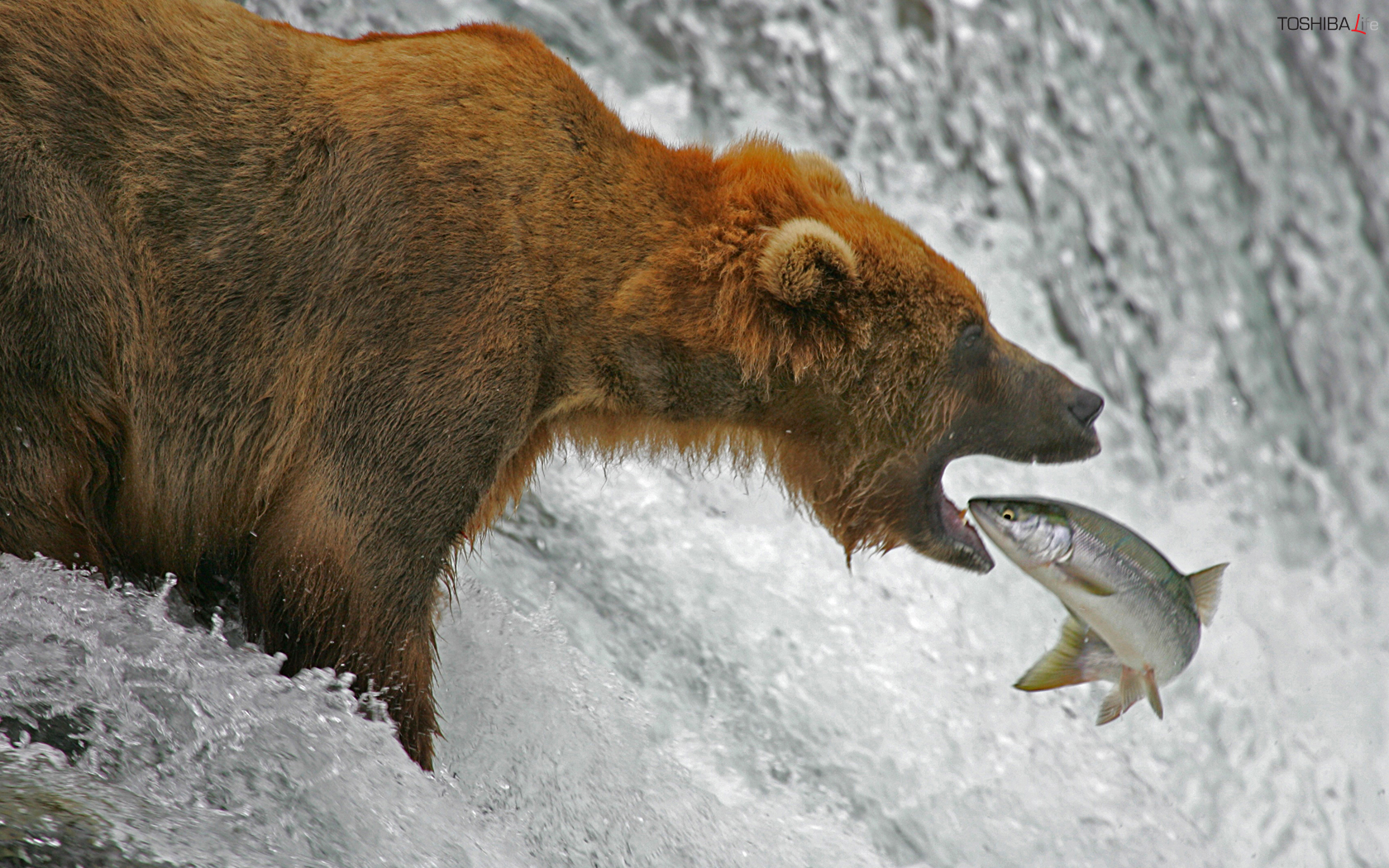 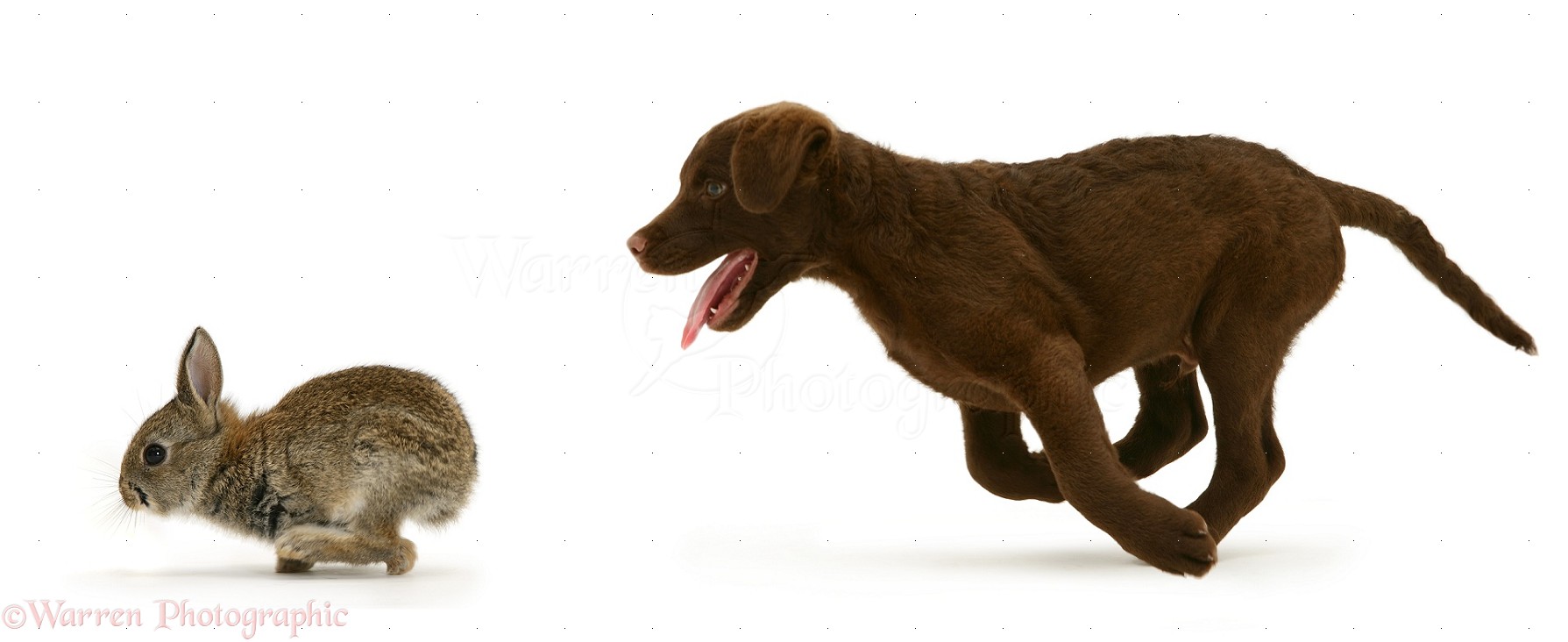 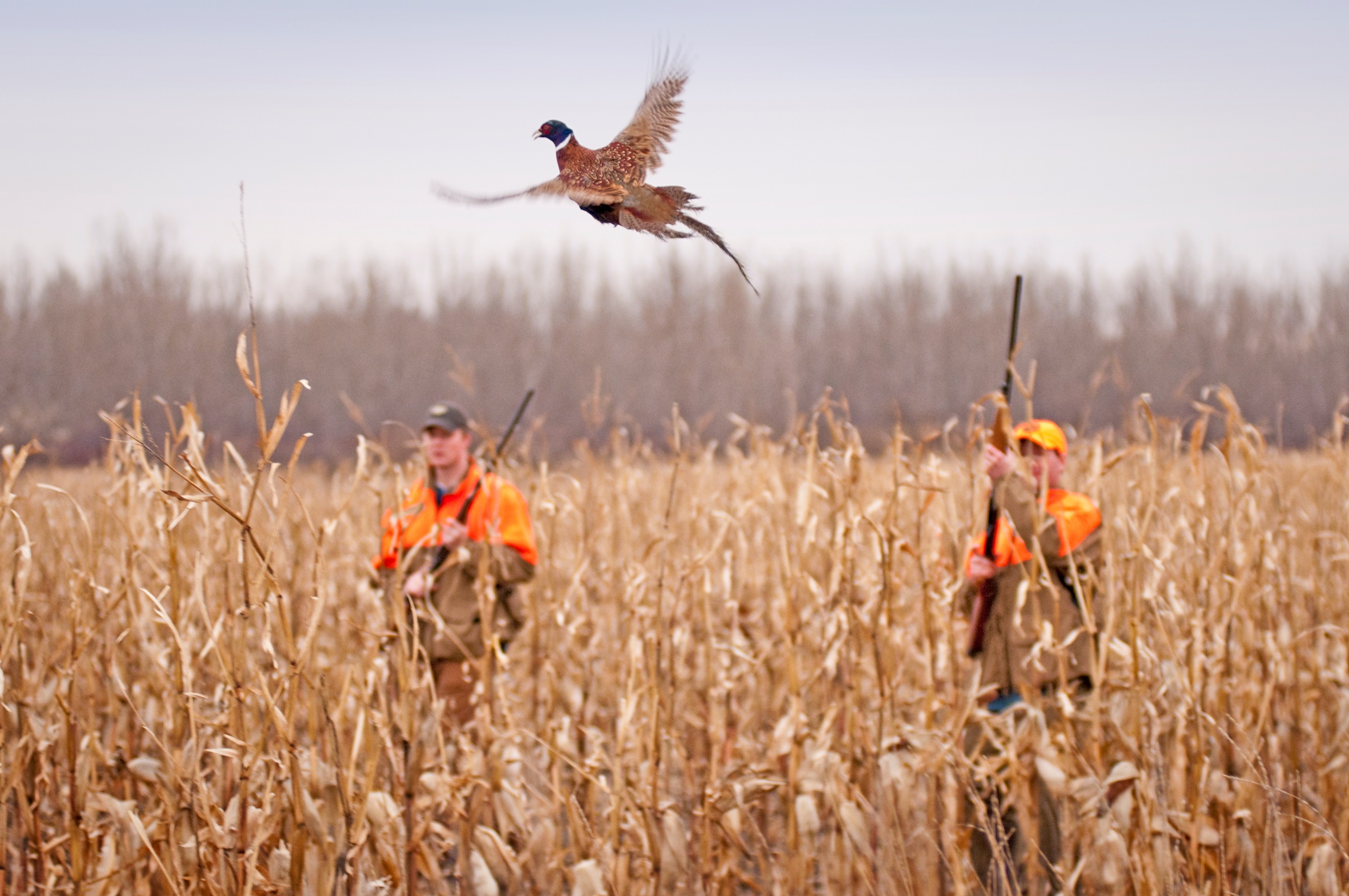 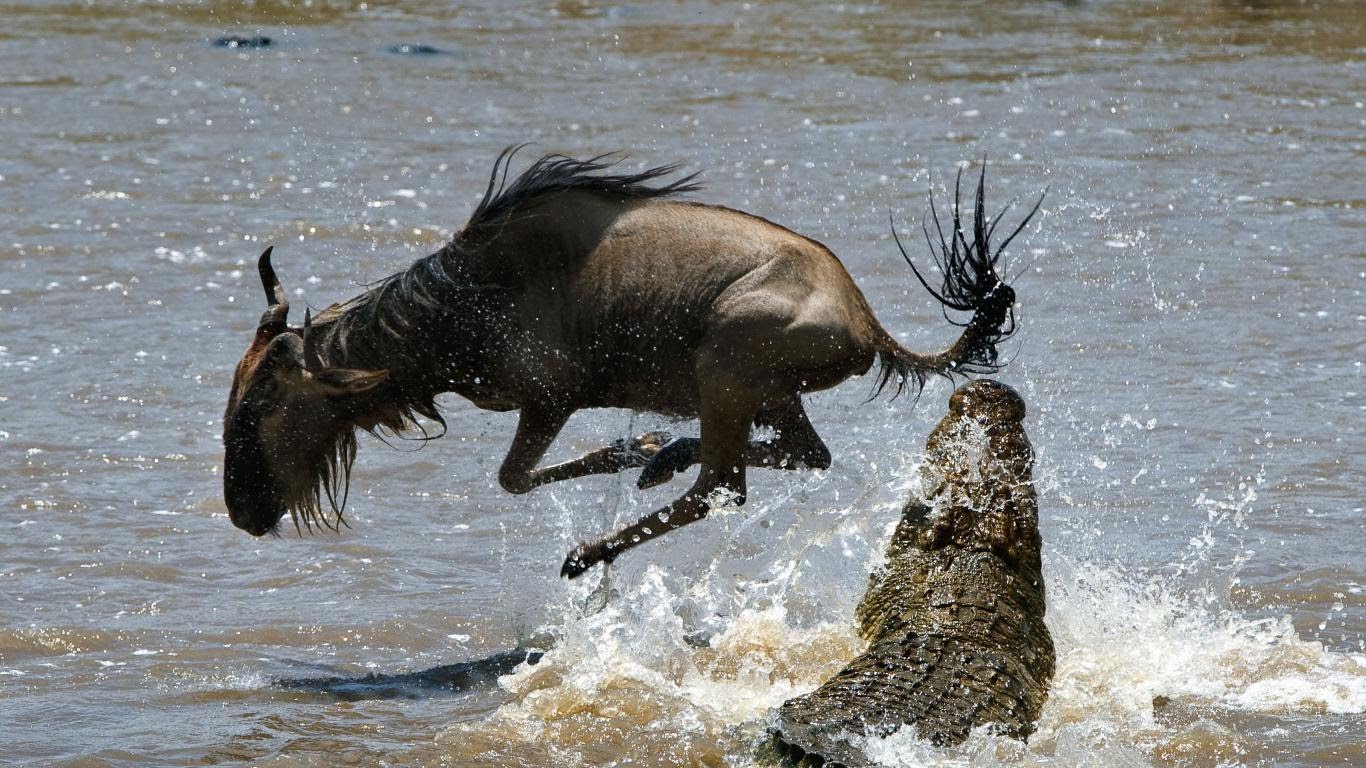 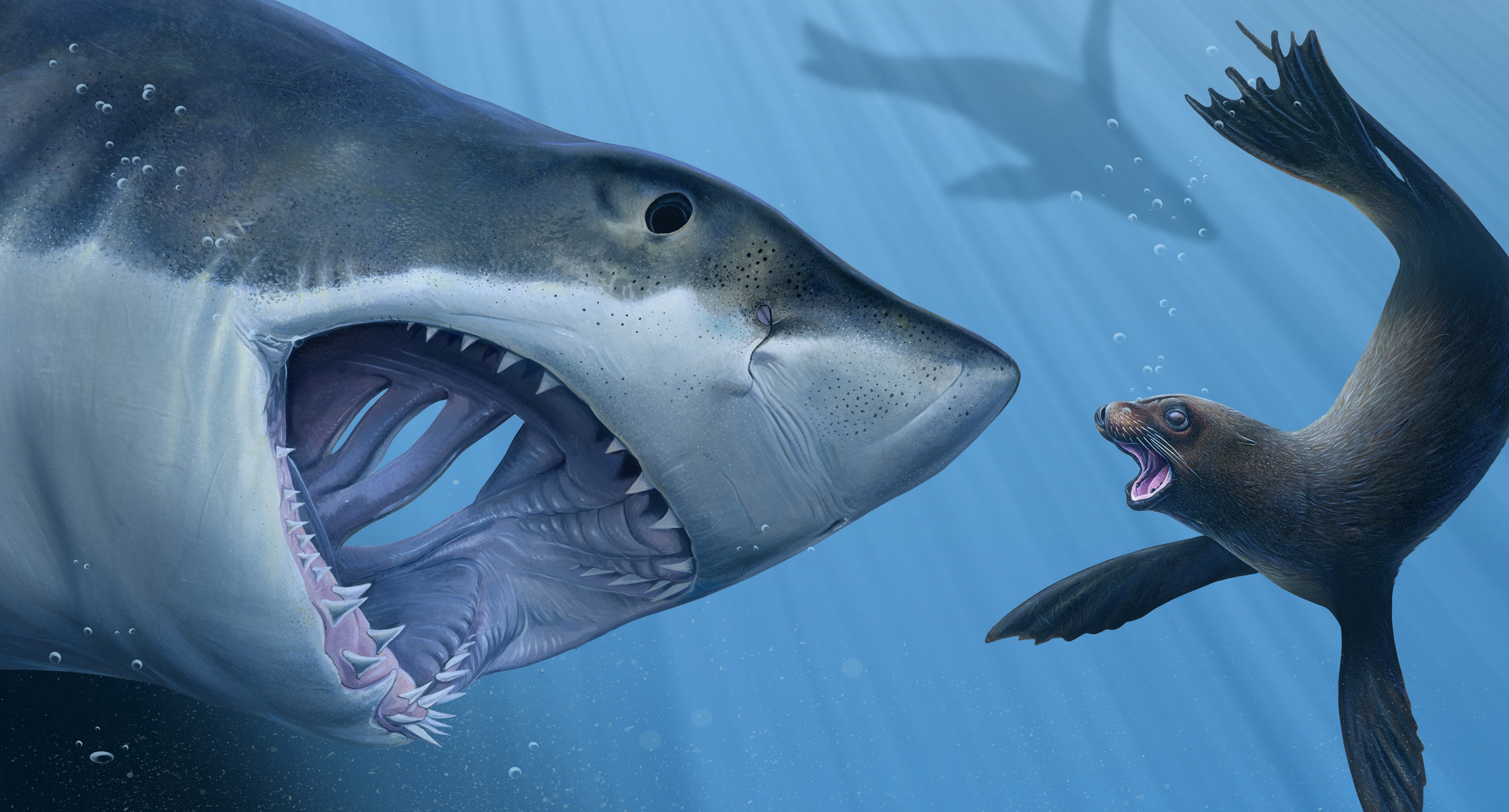 Watch the Video
Answer the Questions

https://www.youtube.com/watch?v=pgYmY6--DjI&t=320s
Who is the predator?
Shark
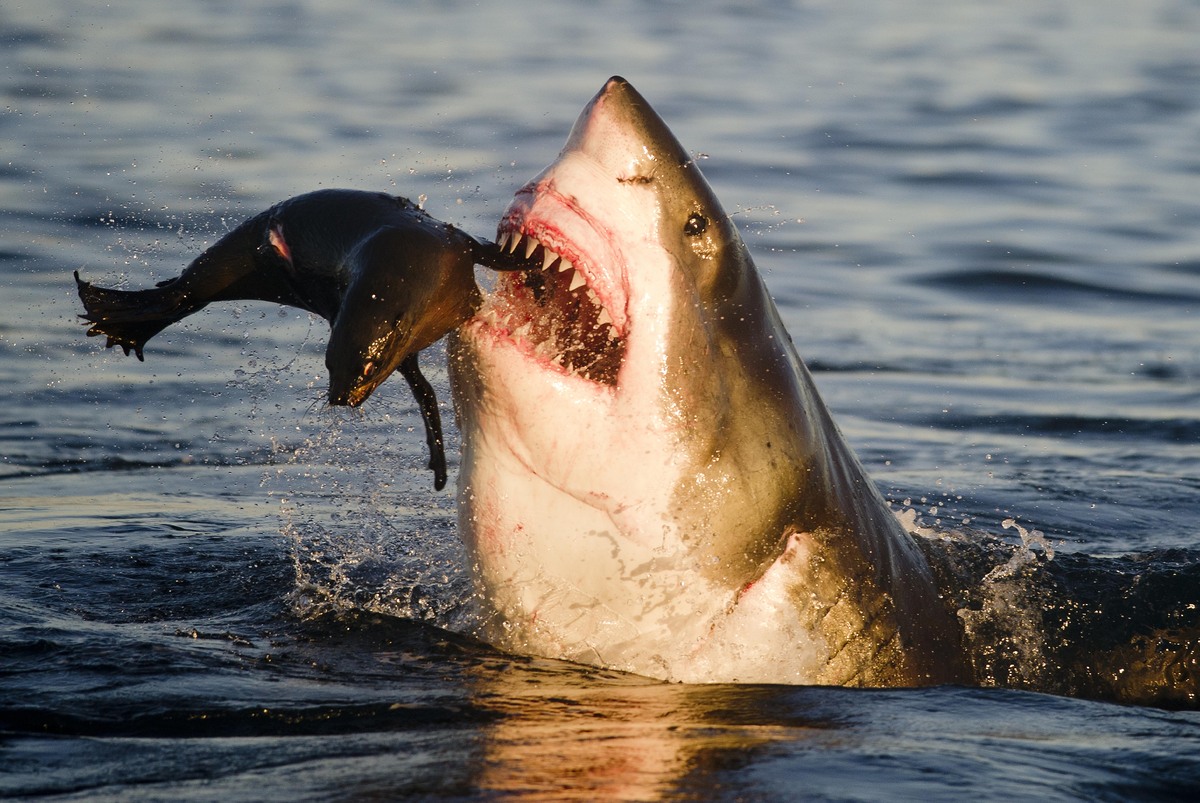 Who is the Prey?
Seal
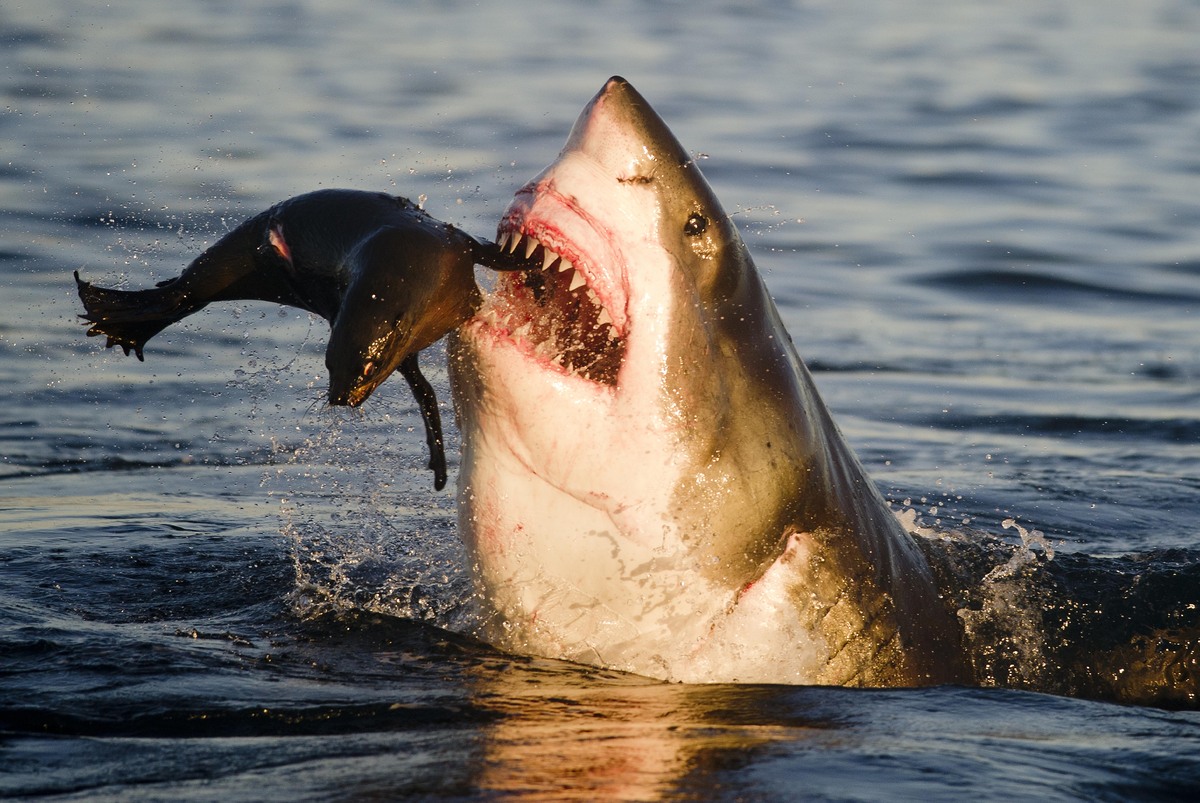 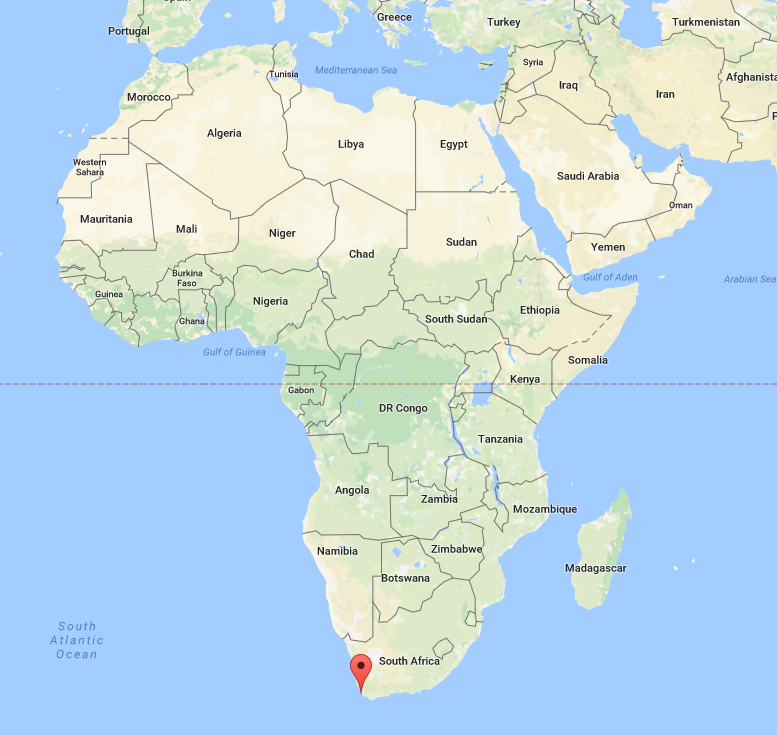 Where is it?
Seal Island
What is the Shark’s name?
Colossus
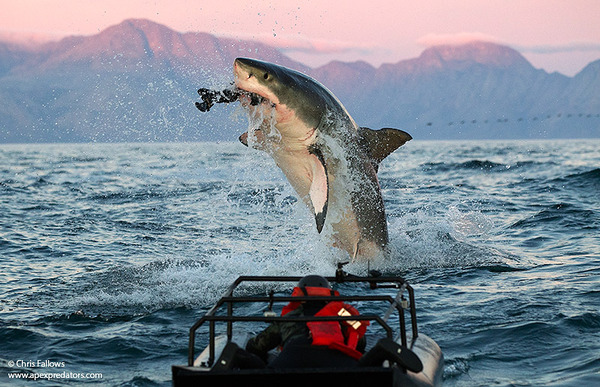 Jumping out of the water:
Breaching
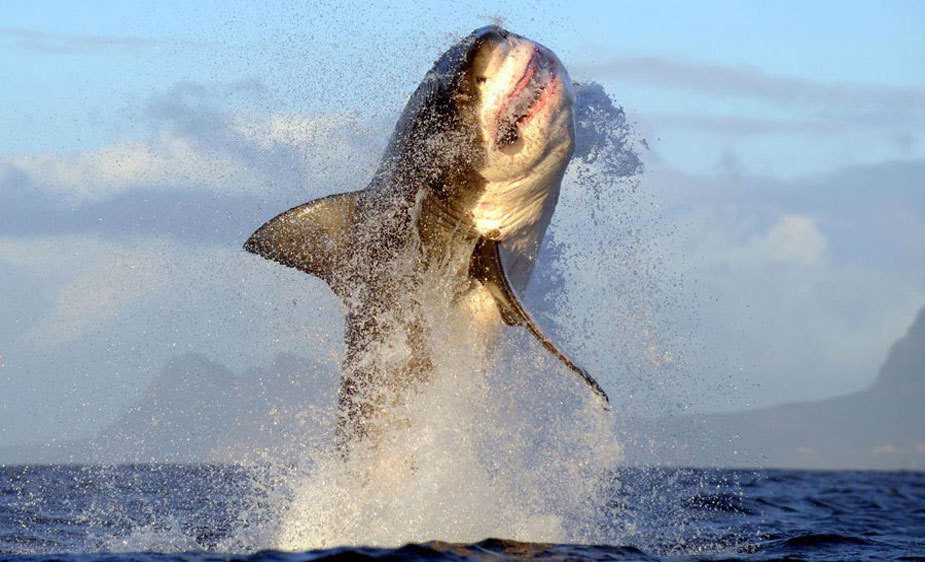 It’s not a real seal:
Decoy
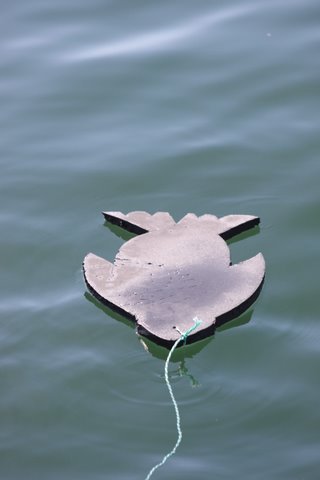